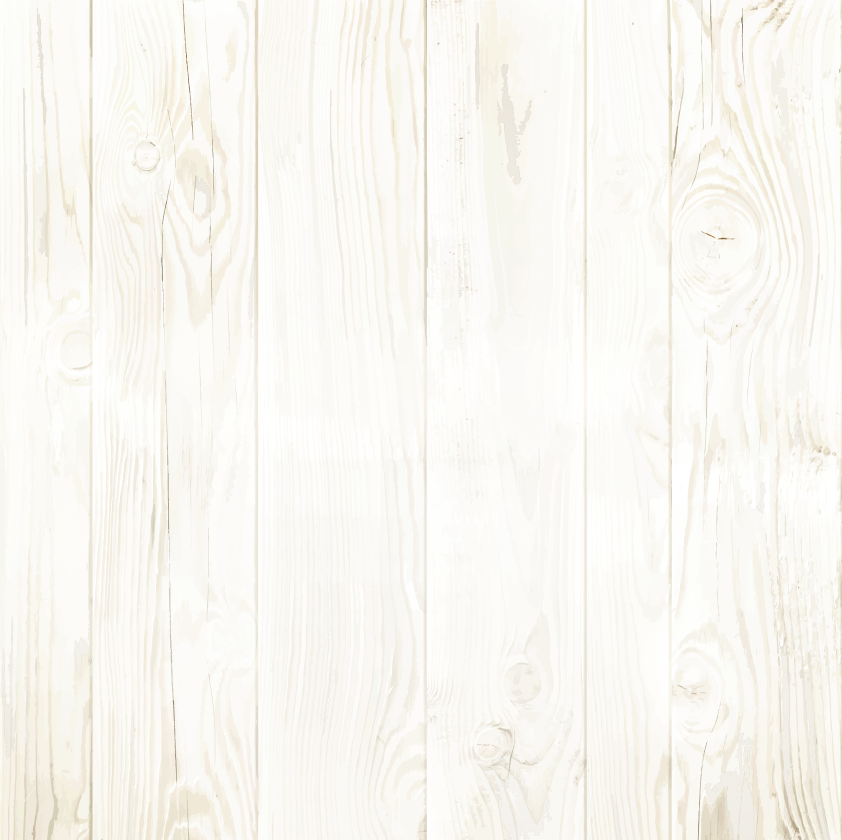 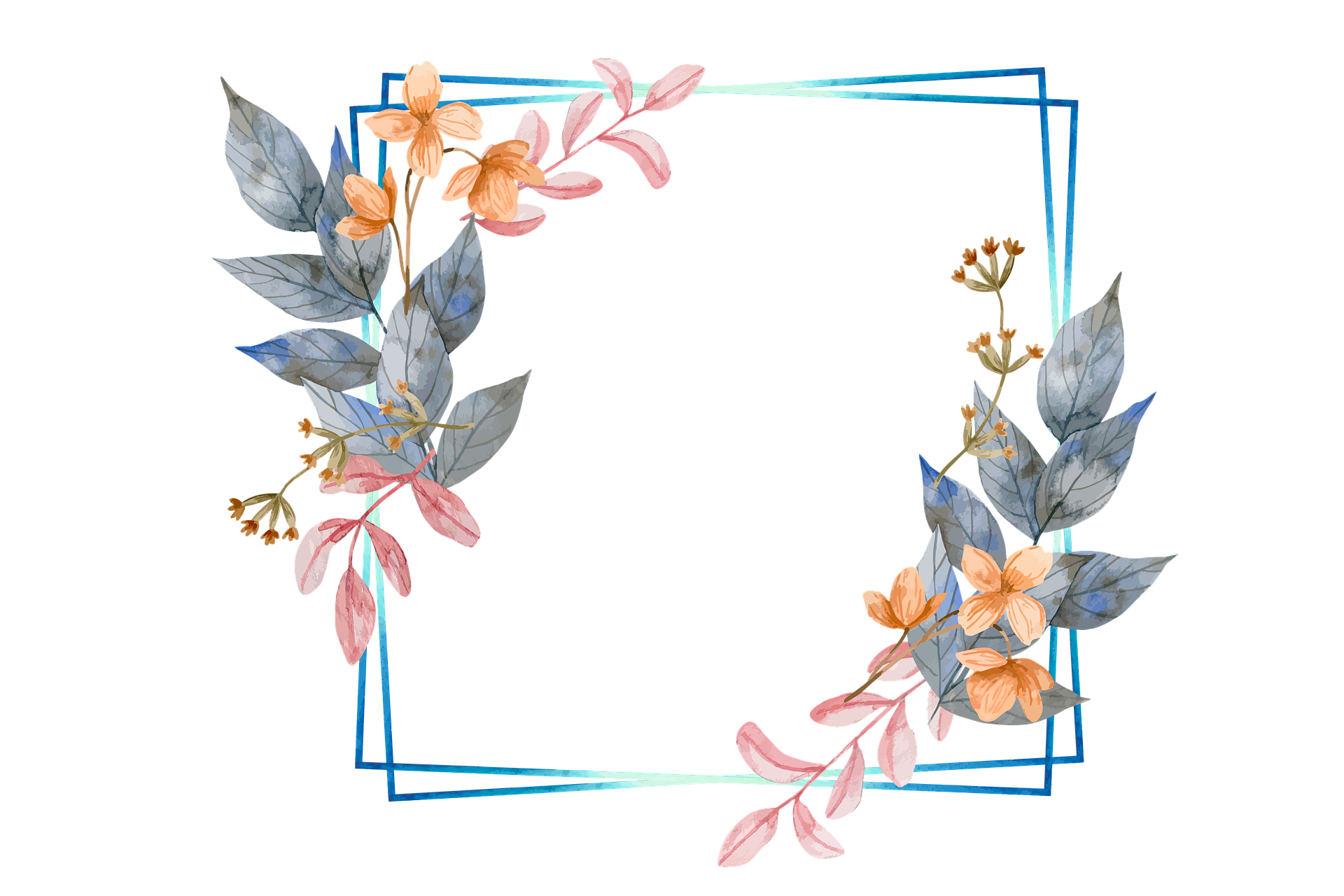 个人
总结
汇报人：PPT818
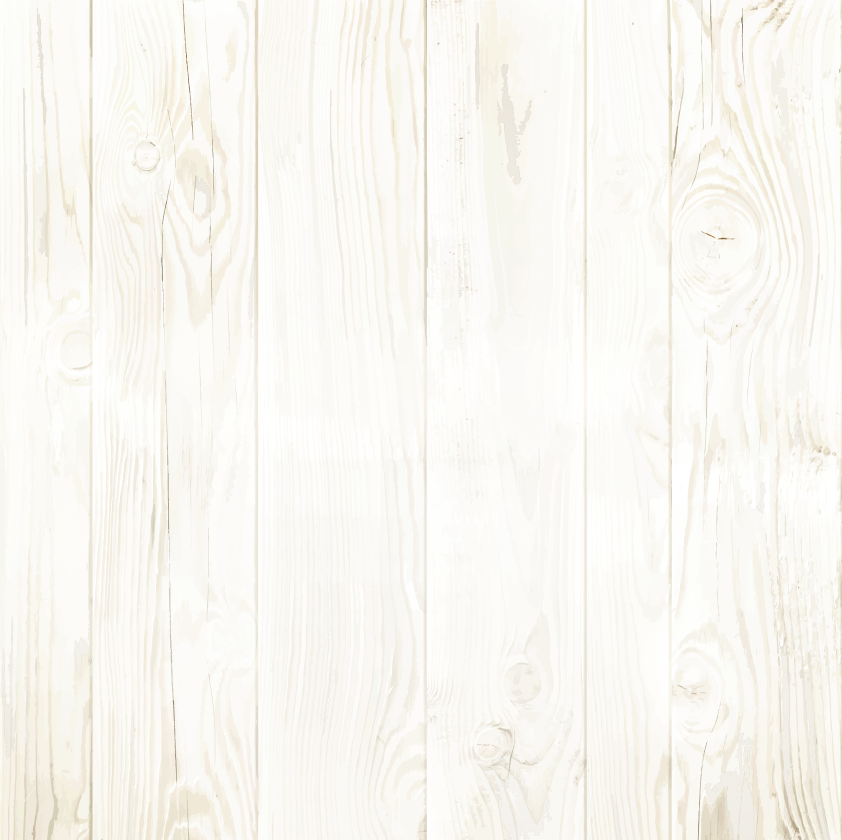 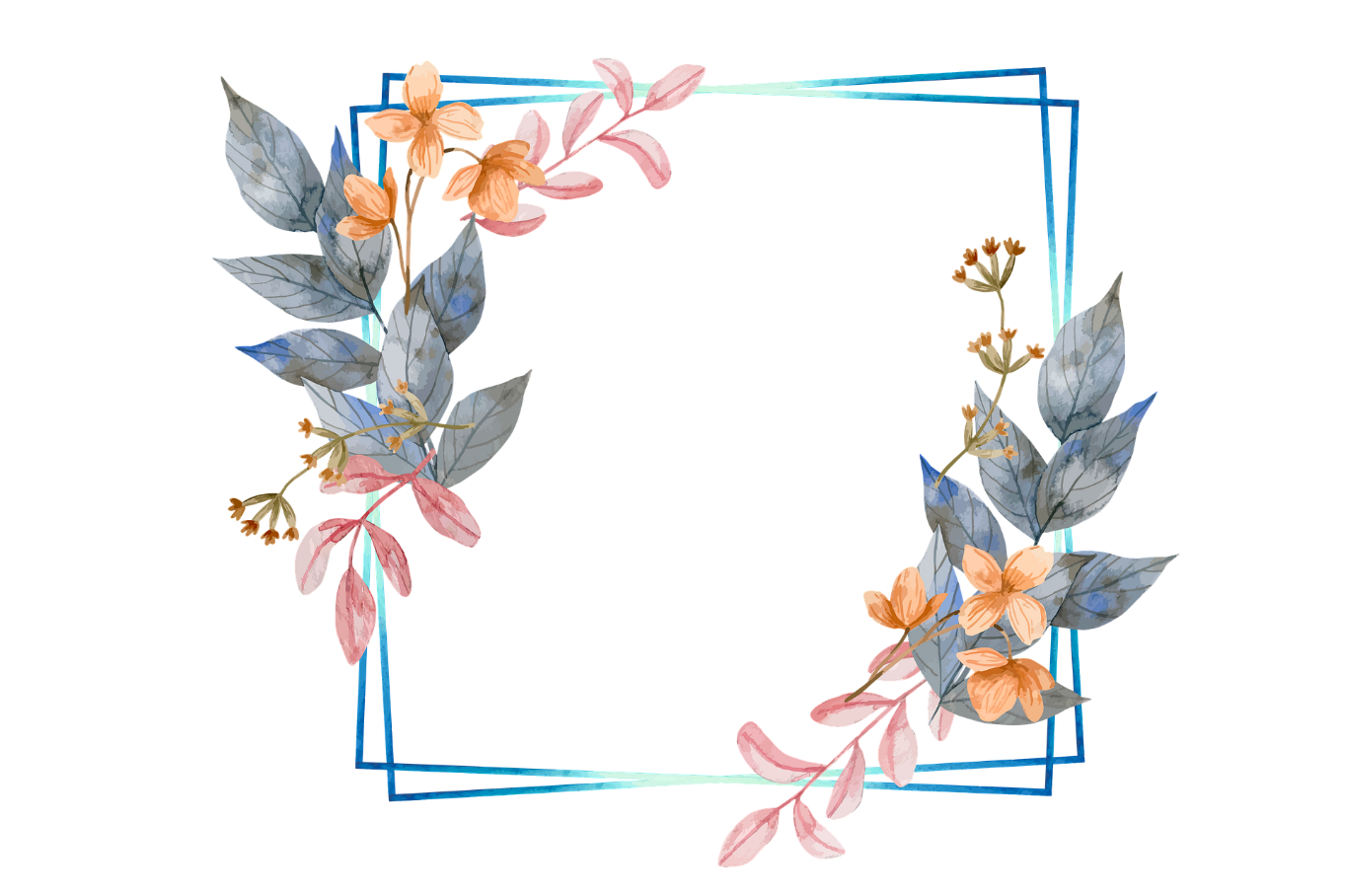 目录
CONTENTS
第一章  工作回顾总结
第二章  自我鉴定评价
第三章  经验反思总结
第四章  改进实施措施
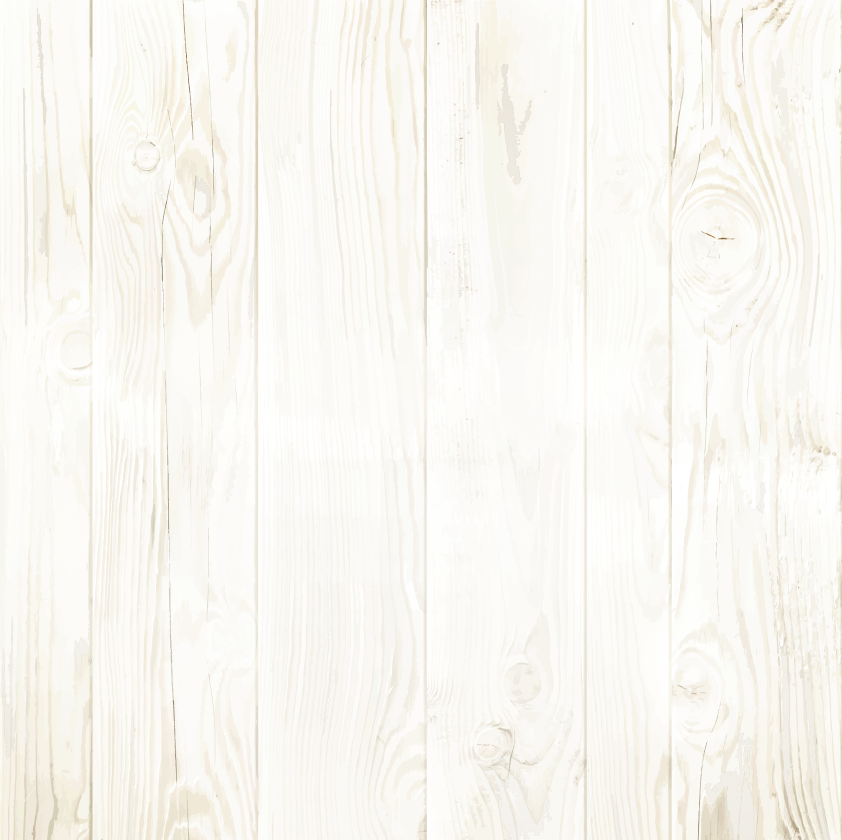 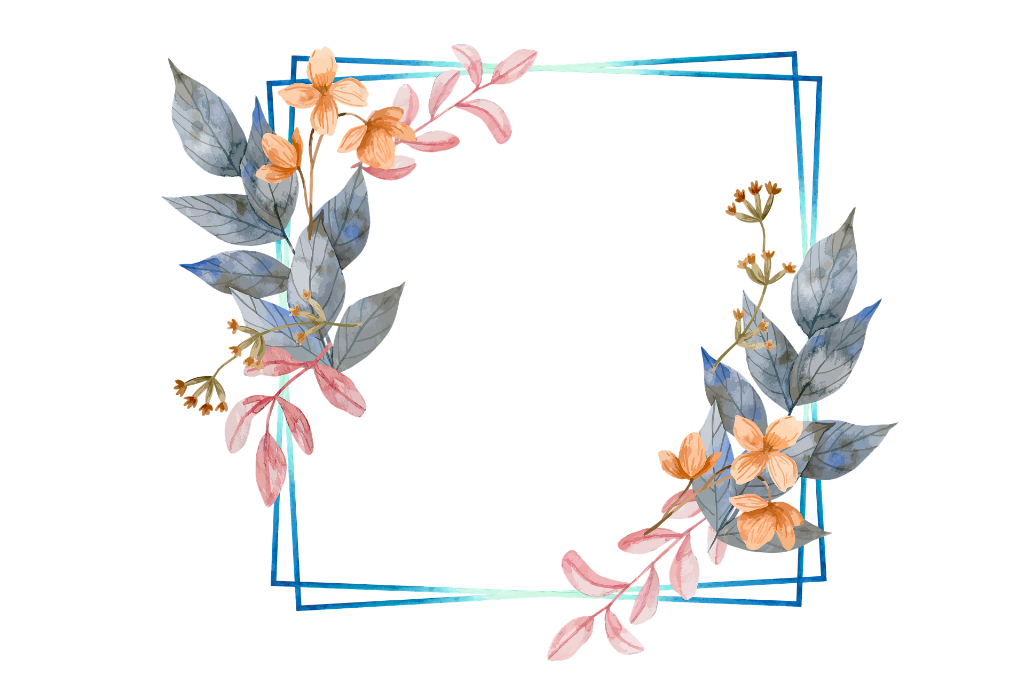 01
工作回顾总结
根据自己的需要添加适当的文字，此处添加详细文本描述，建议与标题相关尽量简洁... ...
单击此处添加标题文本
添加标题
添加标题
Your content to play here, or through paste in this box, and select only the text. Your content to play here adver
Your content to play here, or through paste in this box, and select only the text. Your content to play here adver
添加标题
添加标题
Your content to play here, or through paste in this box, and select only the text. Your content to play here adver
添加
标题
Your content to play here, or through paste in this box, and select only the text. Your content to play here adver
添加标题
添加标题
Your content to play here, or through paste in this box, and select only the text. Your content to play here adver
Your content to play here, or through paste in this box, and select only the text. Your content to play here adver
单击此处添加标题文本
添加标题
添加标题
Your content to play here, or through paste in this box, and select only the text. Your content to play here adver
Your content to play here, or through paste in this box, and select only the text. Your content to play here adver
添加标题
添加标题
Your content to play here, or through paste in this box, and select only the text. Your content to play here adver
Your content to play here, or through paste in this box, and select only the text. Your content to play here adver
单击此处添加标题文本
您的标题
您的标题
Your content to play here, or through paste in this box, and select only the text. Your content to play here adver
Your content to play here, or through paste in this box, and select only the text. Your content to play here adver
您的标题
您的标题
Your content to play here, or through paste in this box, and select only the text. Your content to play here adver
Your content to play here, or through paste in this box, and select only the text. Your content to play here adver
单击此处添加标题文本
添加标题
添加标题
Your content to play here, or through paste in this box, and select only the text. Your content to play here adver
Your content to play here, or through paste in this box, and select only the text. Your content to play here adver
02
01
04
添加标题
添加标题
03
Your content to play here, or through paste in this box, and select only the text. Your content to play here adver
Your content to play here, or through paste in this box, and select only the text. Your content to play here adver
单击此处添加标题文本
单击添加标题
单击添加标题
Your content to play here, or through paste in this box
Your content to play here, or through paste in this box
单击添加标题
单击添加标题
Your content to play here, or through paste in this box
Your content to play here, or through paste in this box
单击添加标题
单击添加标题
Your content to play here, or through paste in this box
Your content to play here, or through paste in this box
单击此处添加标题文本
添加标题
添加标题
Your content to play here, or through paste in this box, and select only the text.
Your content to play here, or through paste in this box, and select only the text.
添加标题
添加标题
Your content to play here, or through paste in this box, and select only the text.
Your content to play here, or through paste in this box, and select only the text.
单击此处添加标题文本
添加标题
添加标题
添加标题
Your content to play here, or through paste in this box, and select only the text. Your content to play here
Your content to play here, or through paste in this box, and select only the text. Your content to play here
Your content to play here, or through paste in this box, and select only the text. Your content to play here
单击此处添加标题文本
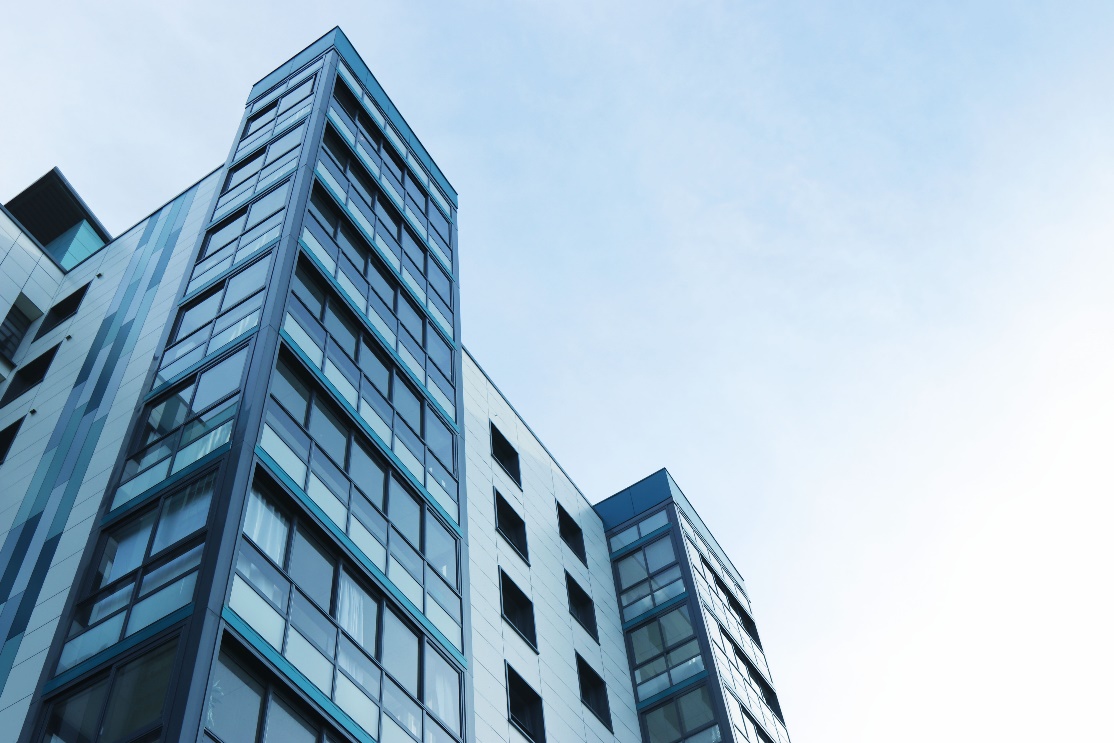 Your content to play here, or through paste in this box, and select only the text. Your content to play here. Your content to play here, or through paste in this box, and select only the text. Your content to play here
Your content to play here, or through paste in this box, and select only the text. Your content to play here Your content to play here, or through paste in this box, and select only the text
单击此处添加标题文本
添加标题
添加标题
Your content to play here, or through paste in this box
Your content to play here, or through paste in this box
添加标题
添加标题
Your content to play here, or through paste in this box
Your content to play here, or through paste in this box
单击此处添加标题文本
添加标题
添加标题
添加标题
添加标题
Your content to play here, or through paste in this box, and select only the text. Your content to play here
Your content to play here, or through paste in this box, and select only the text. Your content to play here
Your content to play here, or through paste in this box, and select only the text. Your content to play here
Your content to play here, or through paste in this box, and select only the text. Your content to play here
单击此处添加标题文本
Your content to play here, or through paste in this box, and select
Your content to play here, or through paste in this box, and select
Your content to play here, or through paste in this box, and select
Your content to play here, or through paste in this box, and select
Your content to play here, or through paste in this box, and select
单击此处添加标题文本
点击添加标题
点击添加标题
点击添加标题
Your content to play here, or through paste
Your content to play here, or through paste
Your content to play here, or through
点击添加标题
点击添加标题
点击添加标题
Your content to play here, or through paste in this box
Your content to play here, or through paste in this box
Your content to play here, or through paste in this box
单击此处添加标题文本
Your content to play here, or through paste in this box, and select only the text. Your content to play here
Your content to play here, or through paste in this box, and select only the text. Your content to play here
04
01
标题
标题
标题
标题
Your content to play here, or through paste in this box, and select only the text. Your content to play here
Your content to play here, or through paste in this box, and select only the text. Your content to play here
03
02
单击此处添加标题文本
85%
73%
90%
78%
Your content to play here, or through paste in this
Your content to play here, or through paste in this box
Your content to play here, or through paste in this box
Your content to play here, or through paste in this box
单击此处添加标题文本
Your content to play here, or through paste in this box, and select only the text. Your content to play here
Your content to play here, or through paste in this box, and select only the text. Your content to play here
02
03
MARKETING PLAN
SOCIAL
CONSULTING
BUSINESS
DESIGN
Your content to play here, or through paste in this box, and select only the text. Your content to play here
Your content to play here, or through paste in this box, and select only the text. Your content to play here
01
04
单击此处添加标题文本
添加标题
Your content to play here, or through paste in this box, and select only the text. Your content to play here
添加标题
Your content to play here, or through paste in this box, and select only the text. Your content to play here
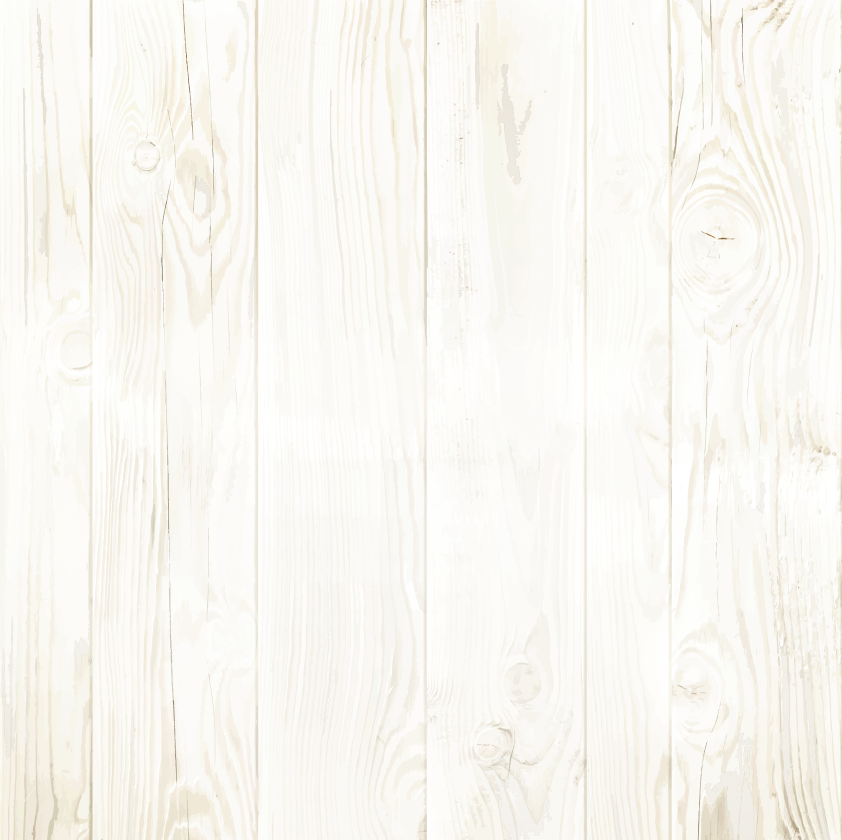 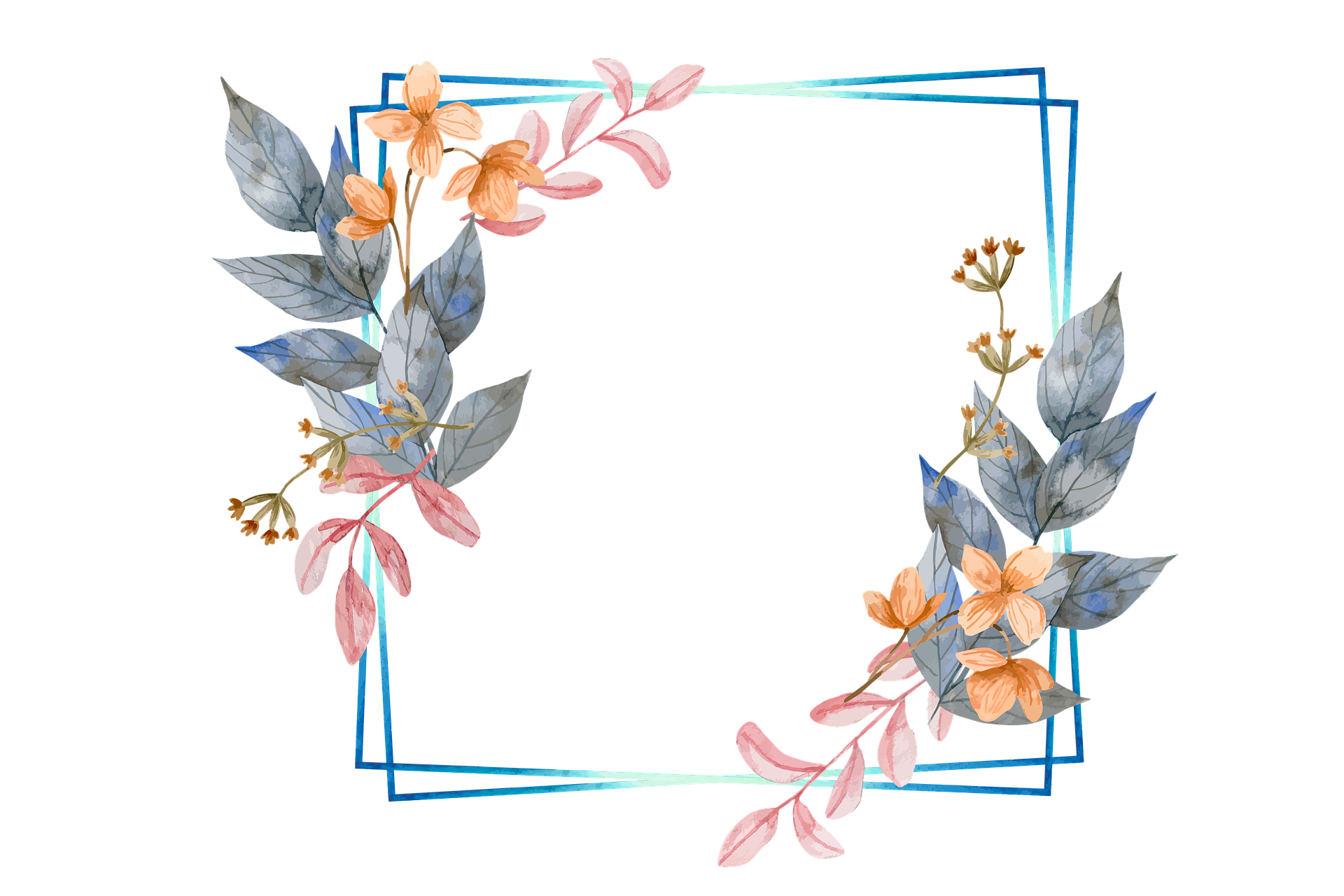 谢谢
观看
汇报人：PPT818